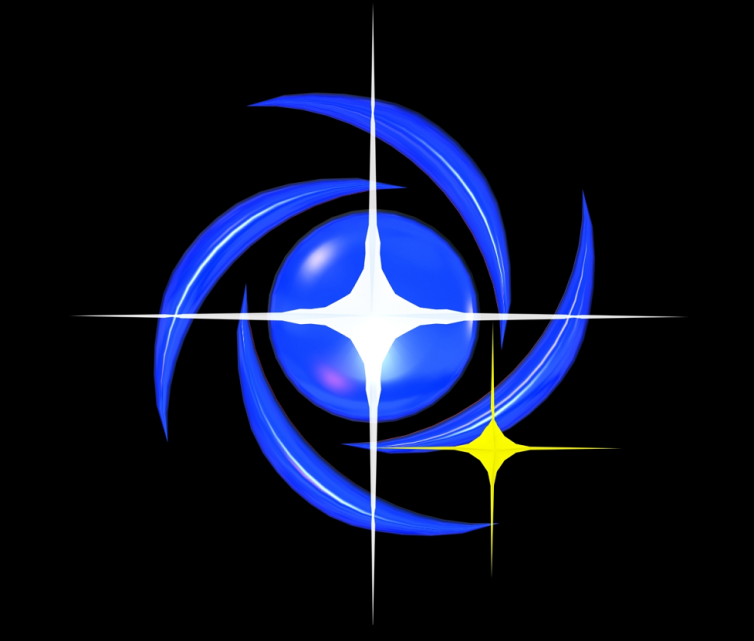 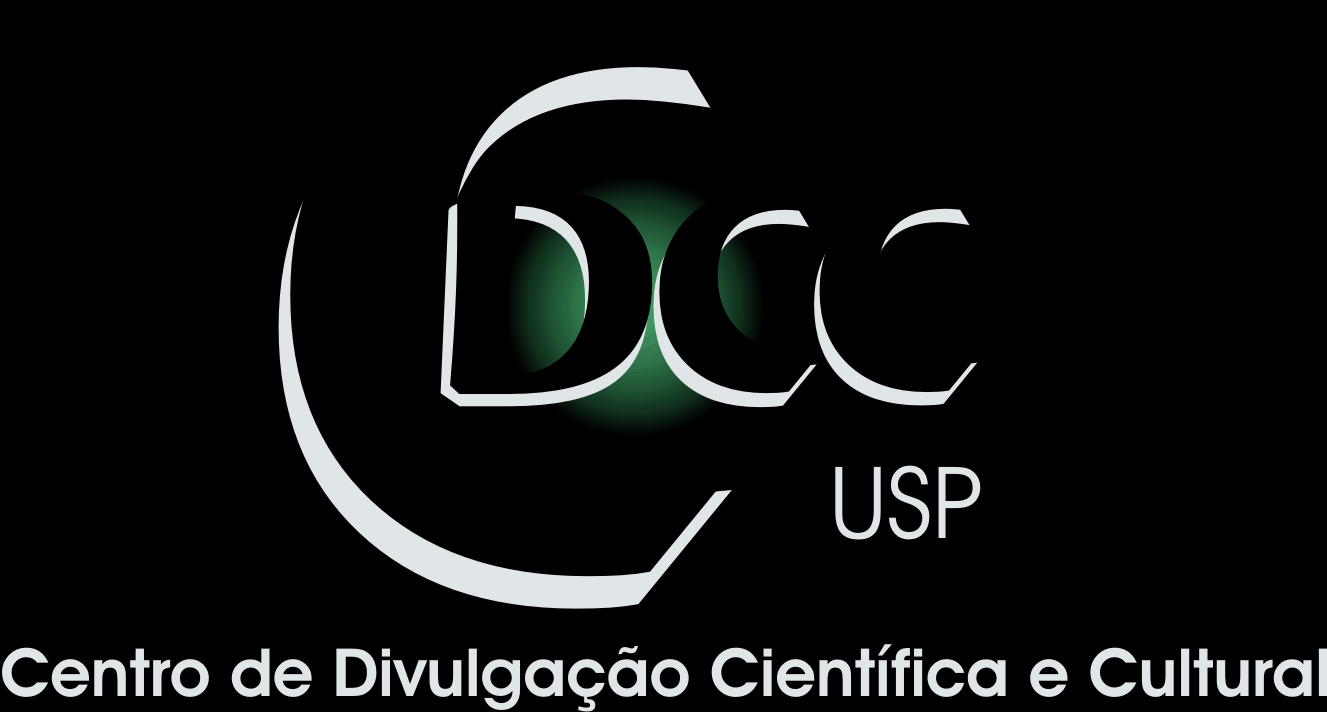 Minicurso de 
aprofundamento
Centro de Divulgação da Astronomia
Observatório Dietrich Schiel
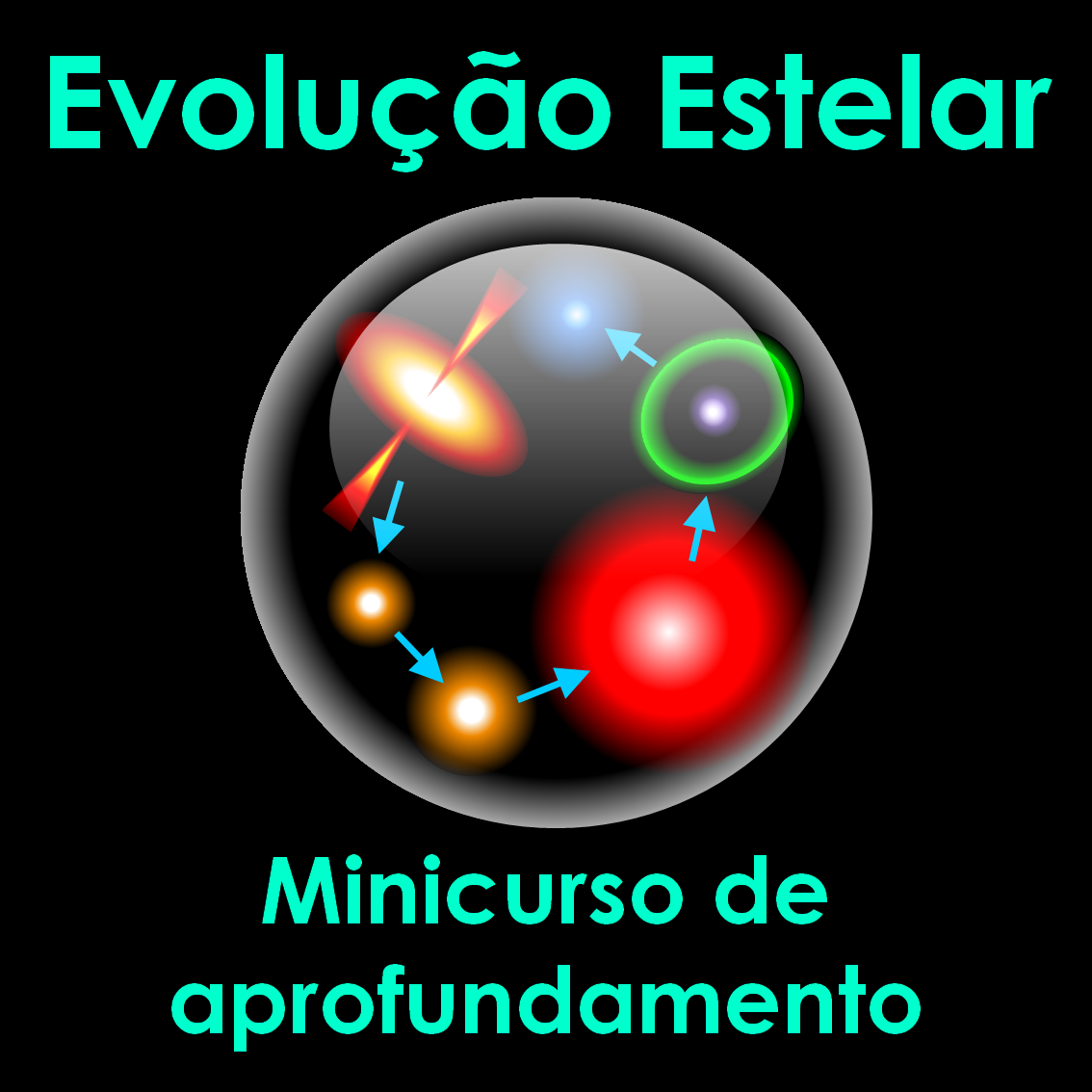 André Luiz da Silva/
Jorge Hönel
Observatório  Dietrich Schiel
/CDCC/USP
Evolução Estelar
Imagem de fundo: céu de São Carlos na data de fundação do observatório Dietrich Schiel (10/04/86, 20:00 TL) crédito: Stellarium
Apresentação do minicurso
[Speaker Notes: Fonte da imagem: http://www.superbwallpapers.com/space/green-nebula-22094/]
Objetivo:
aprofundar os conceitos relacionados com o conhecimento atual do ciclo de “vida” de uma estrela, processo conhecido como evolução estelar. Além de repassar os conceitos abordados no minicurso de Introdução à Astronomia, este minicurso de aprofundamento pretende dar uma visão geral da multiplicidade dos processos atuantes na evolução das estrelas e sua relação com a vida na Terra.
Público-alvo:
interessados em geral com idade igual ou superior a 14 anos.
Duração e horário:
Quatro semanas (13 de novembro a 04 de dezembro-2015)Carga horária de 08 horasSempre às sextas-feiras, das 15h às 17h
Ministrantes
André Luiz da Silva, astrofísico Jorge Hönel, físicoambos especialistas em laboratório do Observatório Dietrich Schiel – Setor de Astronomia do CDCC/USP
Certificado de participação:
Será concedido para os participantes que obtiverem 75% de presença (ou seja, máximo de 1 falta para ter direito ao certificado)Certificado em arquivo eletrônico: importante fornecer e-mail!
Programação do minicurso13 de novembro: Sol20 de novembro: propriedades das estrelas27 de novembro: formação estelar e evolução de estrelas de pouca massa04 de dezembro: evolução de estrelas massivas